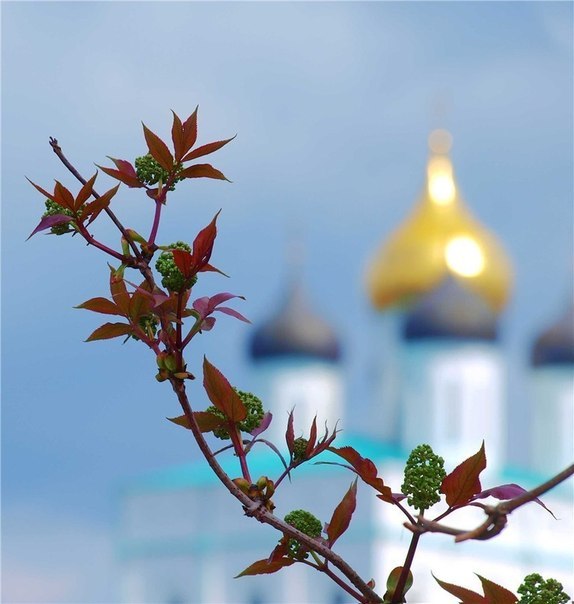 МОУ Чуфаровская СШ
Вешкаймский район, Ульяновская область
Паломничества 
и 
святыни
Презентацию подготовил учитель начальных классов Фирсова Лариса Анатольевна
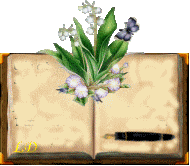 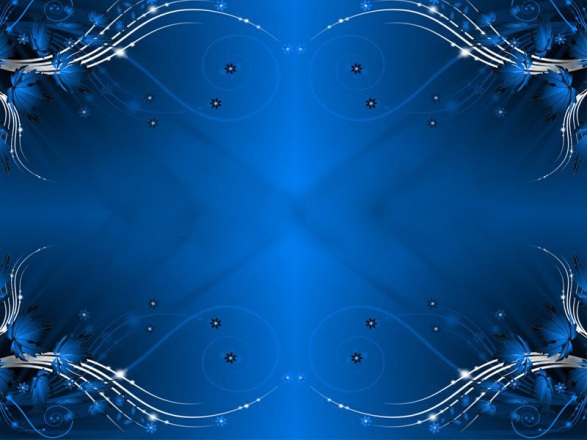 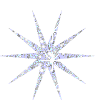 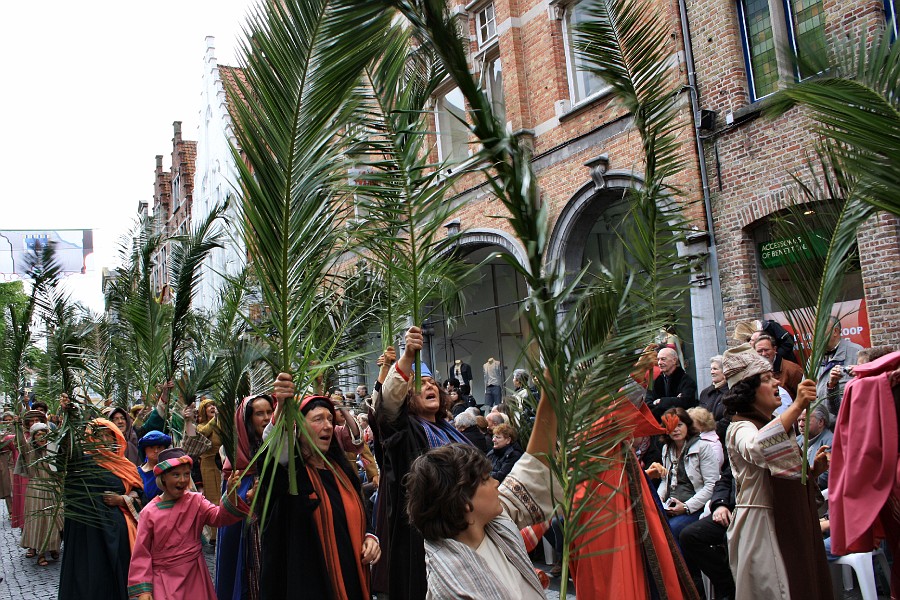 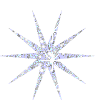 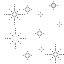 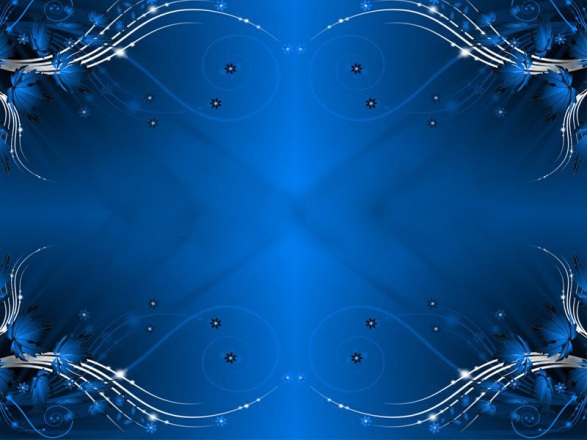 Паломничество
- это путешествие с целью поклонения какому-то предмету или месту, являющемуся особенно священным для верующих данной религии
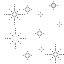 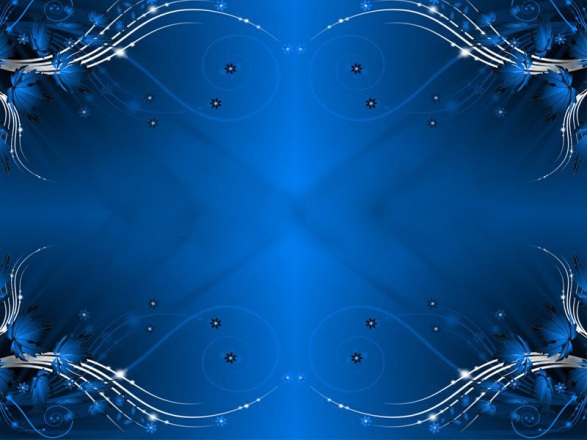 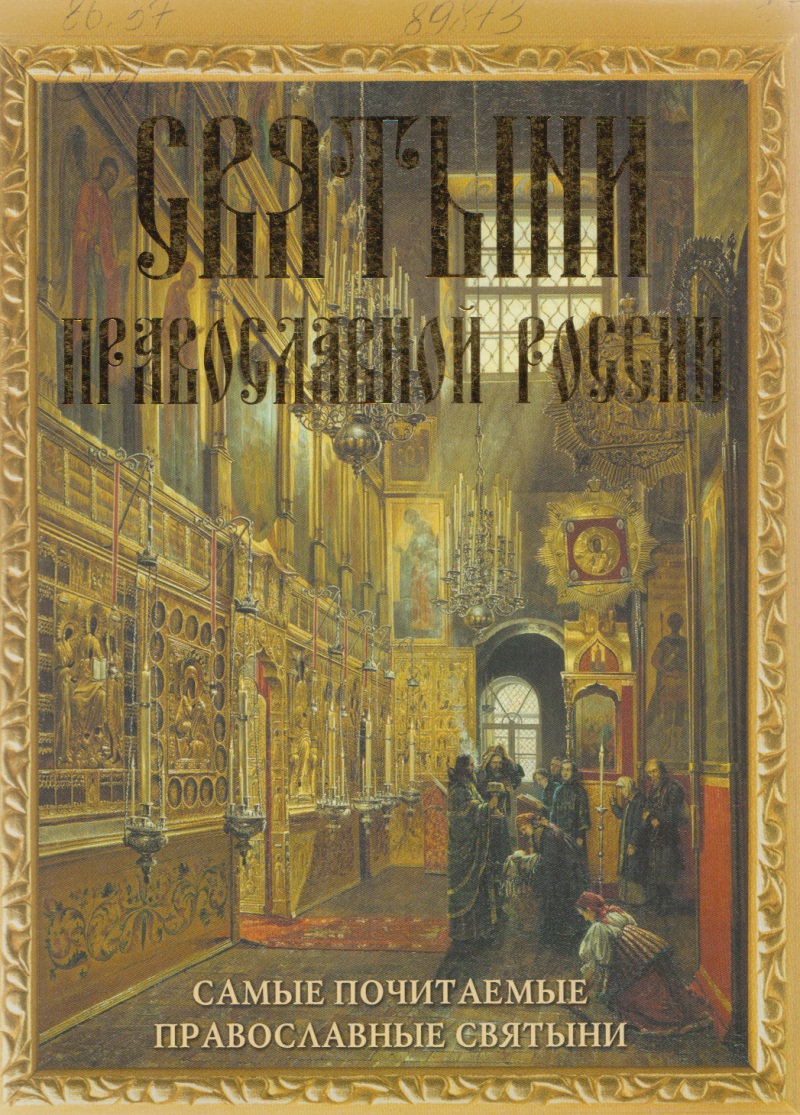 Реликвия
 
– особо хранимая и почитаемая верующими святыня
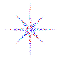 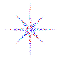 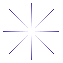 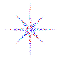 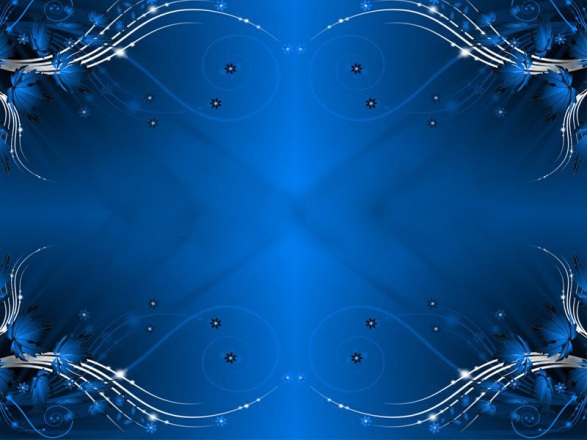 Храм Гроба Господня в Иерусалиме
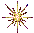 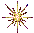 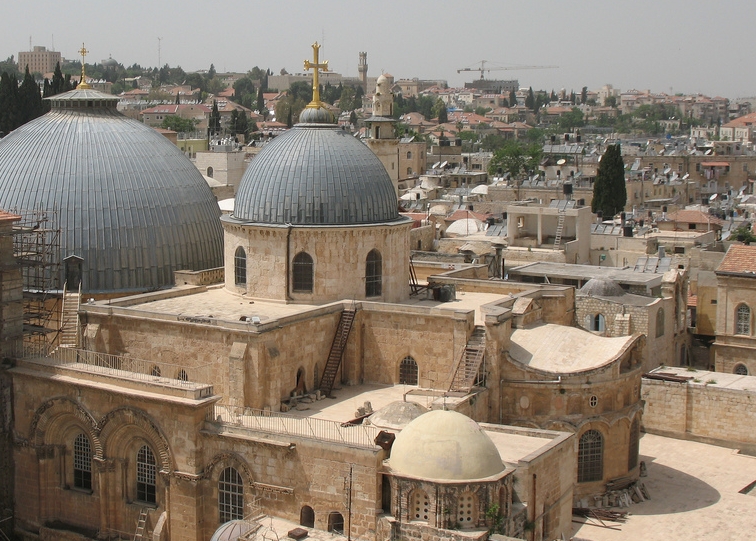 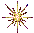 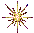 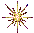 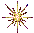 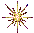 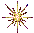 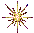 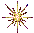 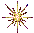 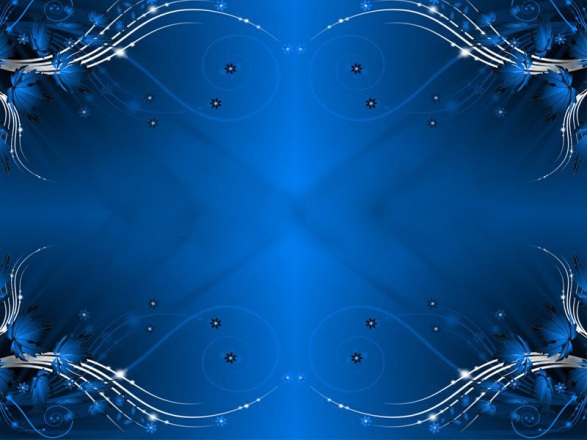 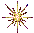 Вифлием
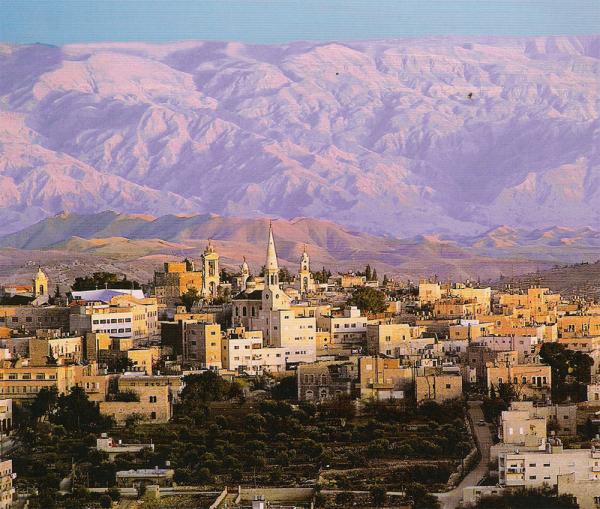 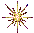 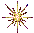 Иерусалим
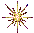 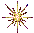 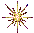 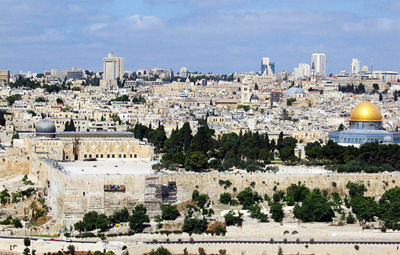 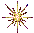 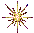 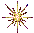 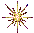 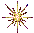 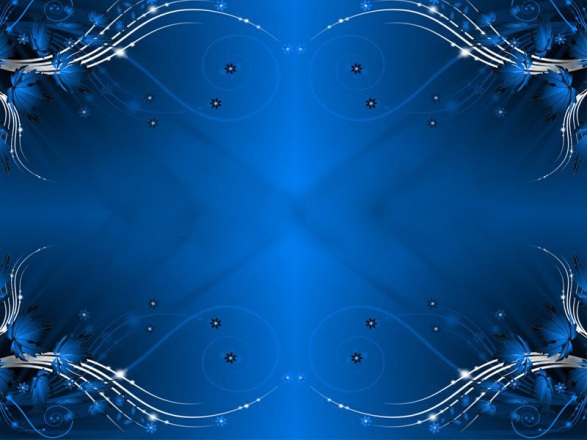 Поклонение к православным святыням
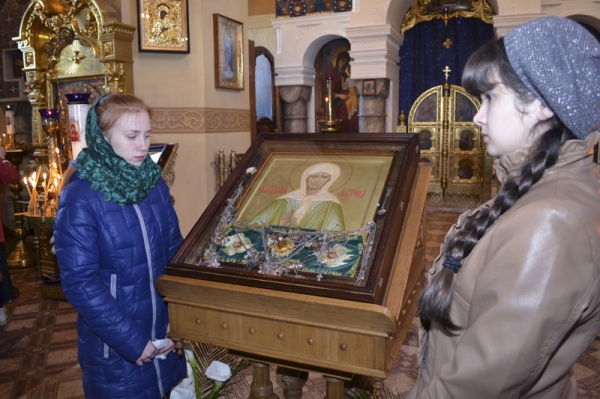 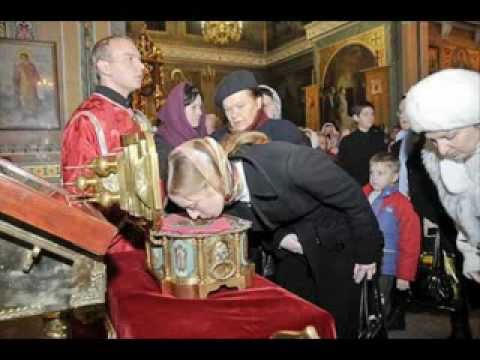 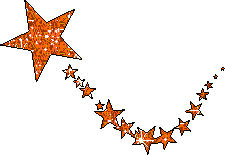 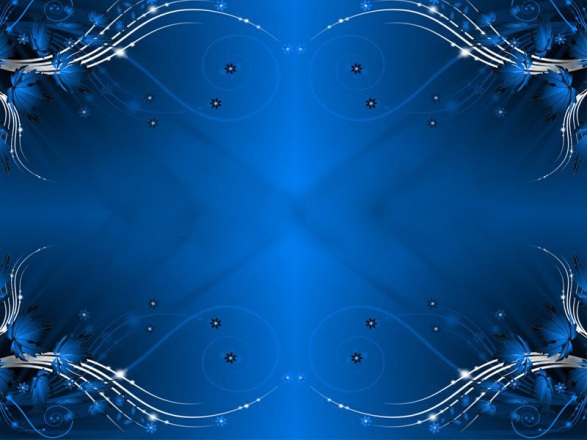 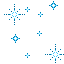 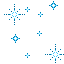 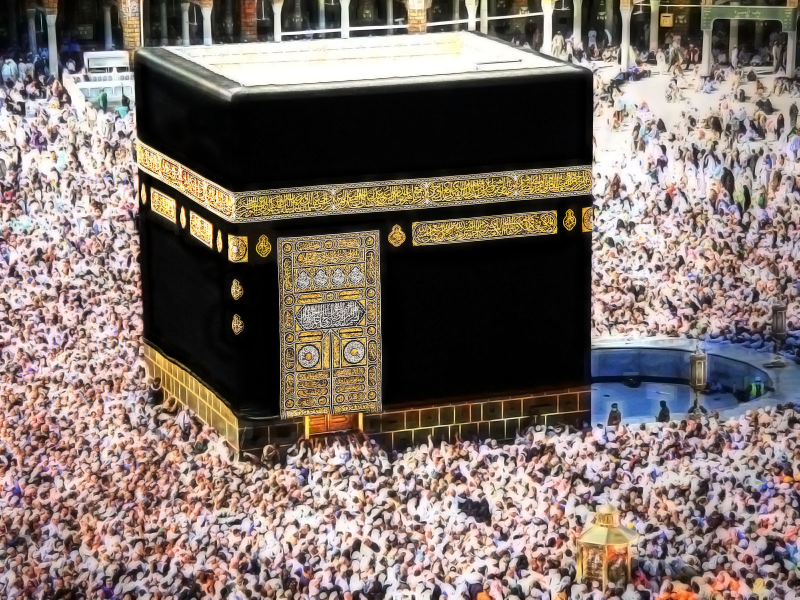 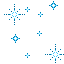 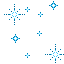 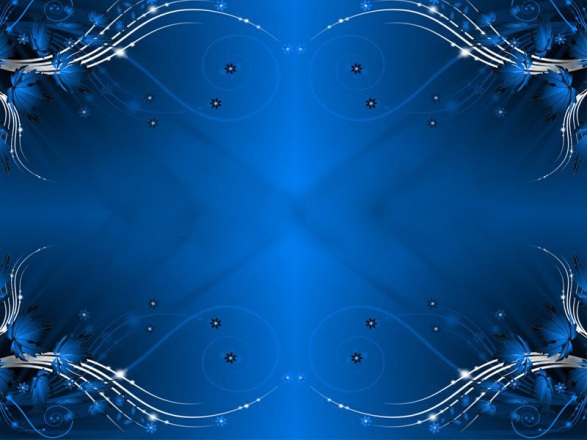 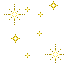 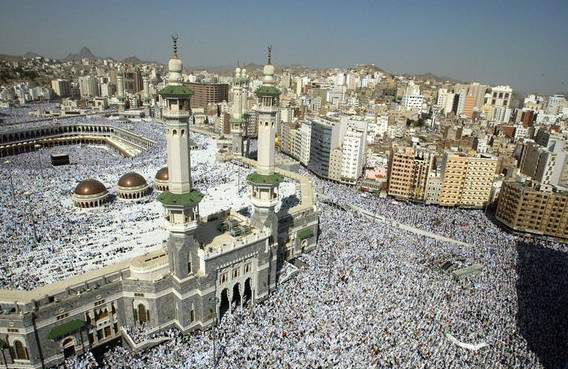 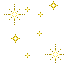 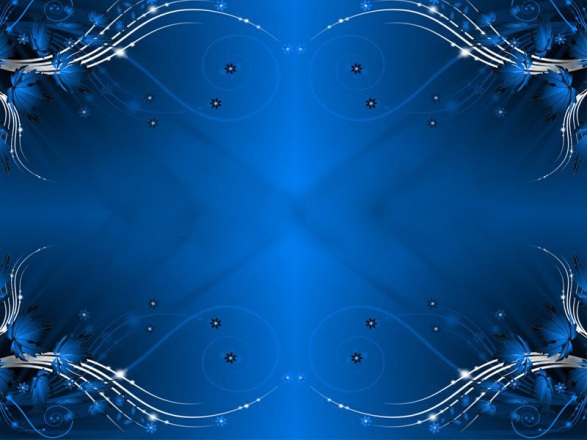 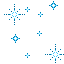 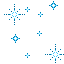 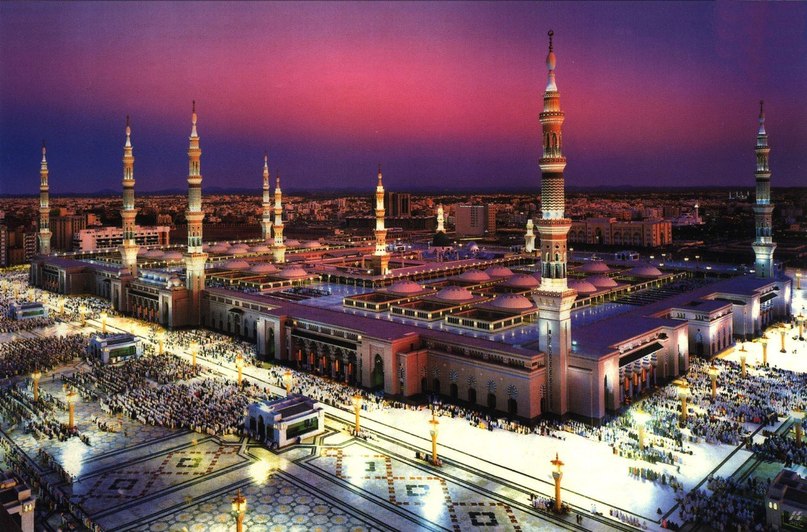 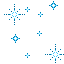 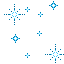 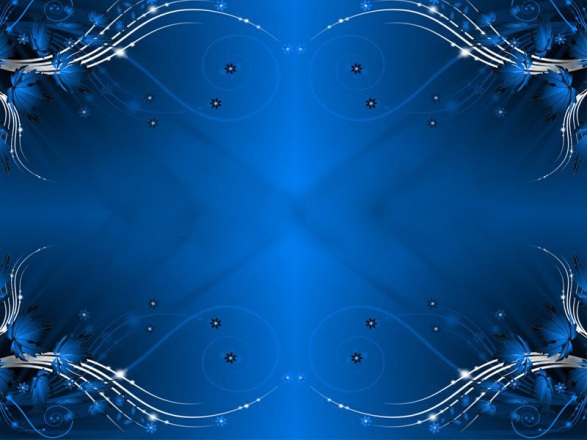 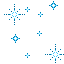 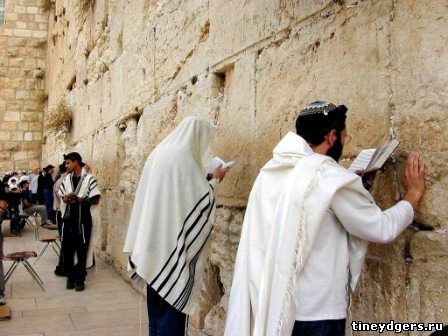 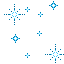 Стена Плача
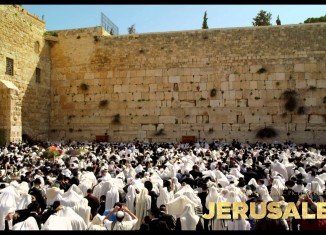 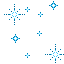 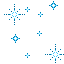 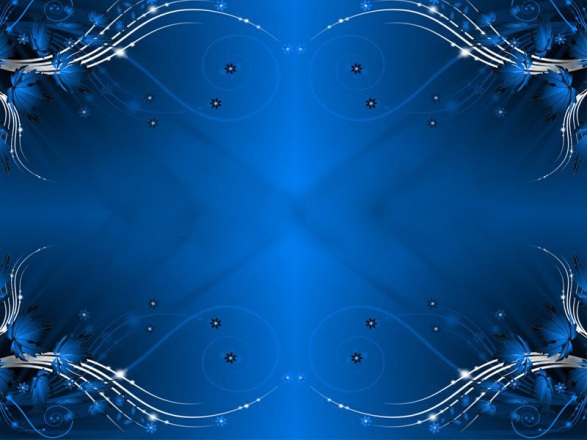 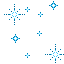 Место рождения Будды
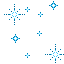 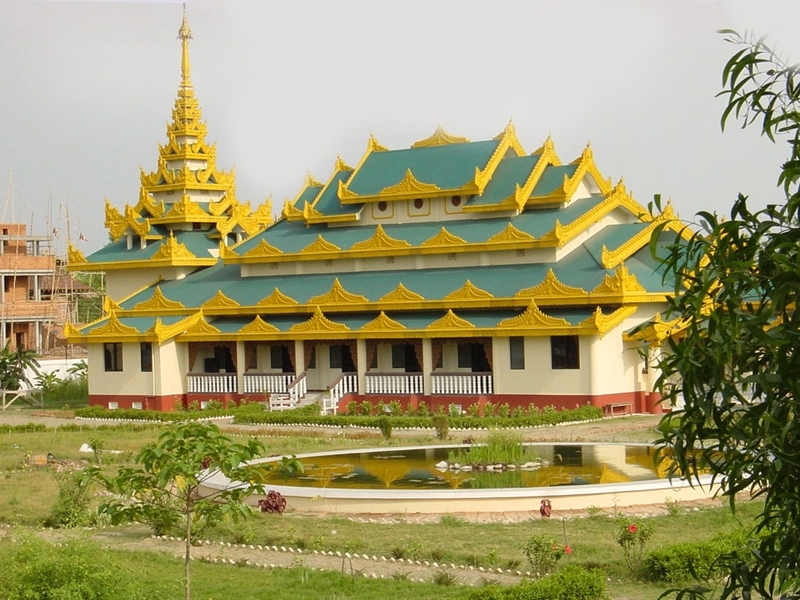 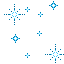 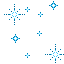 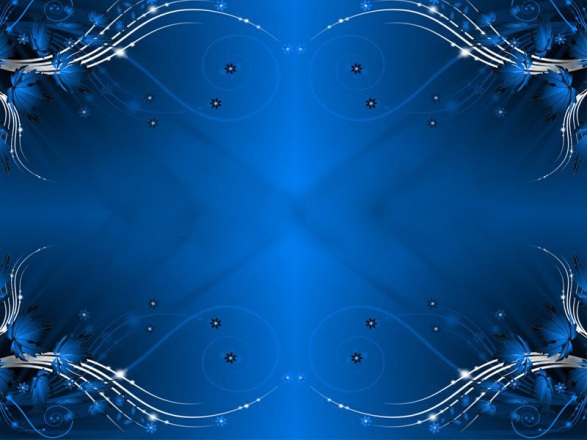 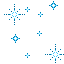 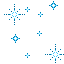 Бодхгая – центр поломничества буддистов
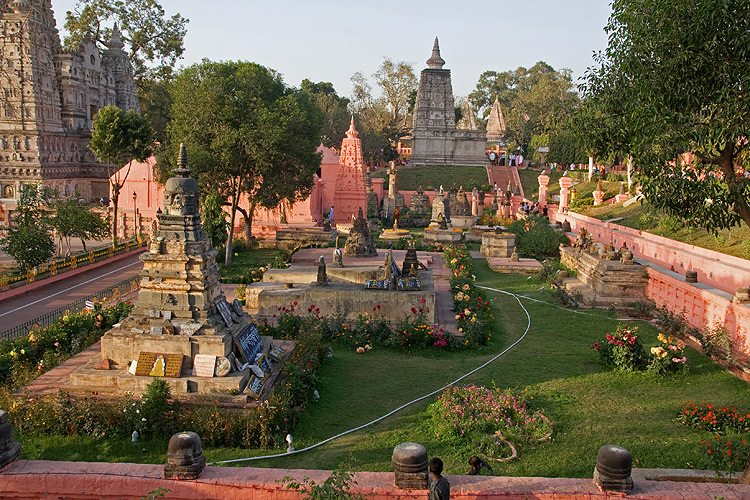 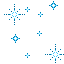 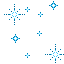 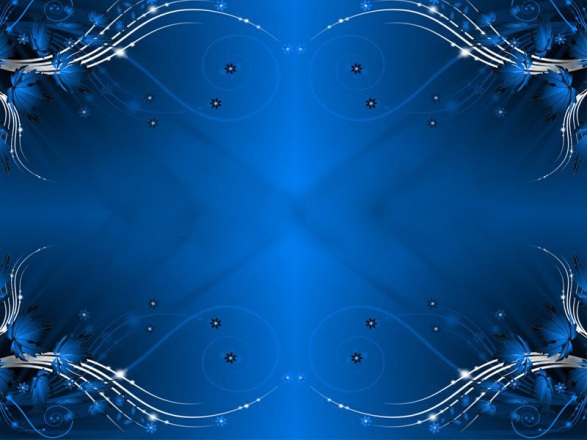 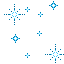 Сарнатх
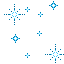 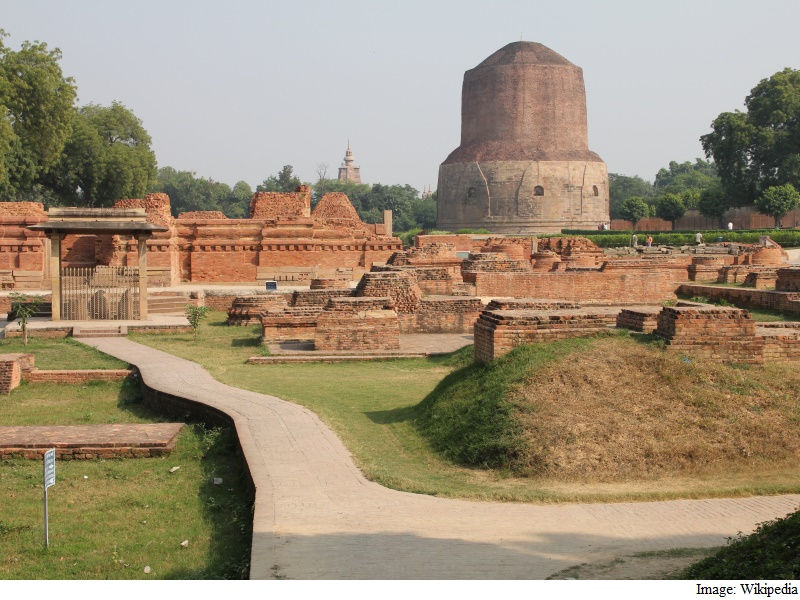 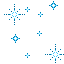 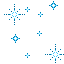 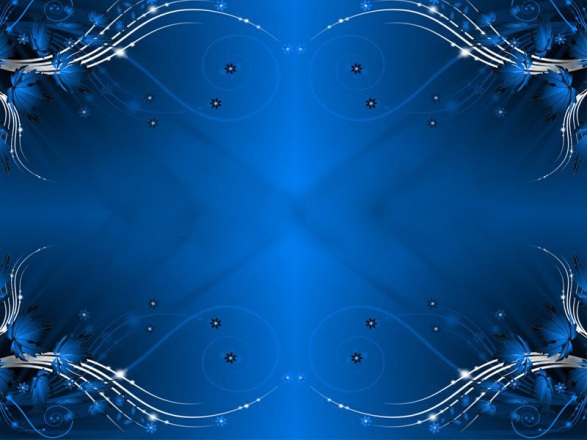 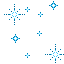 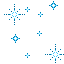 Кушинагара
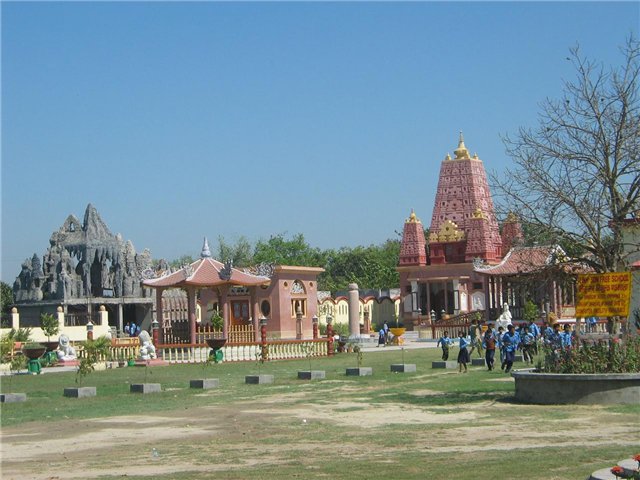 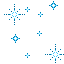 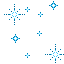 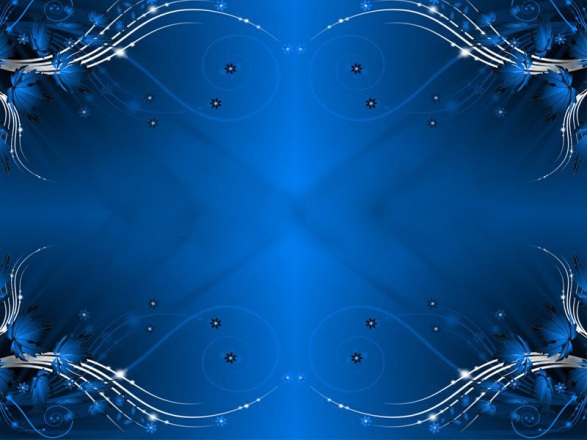 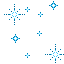 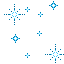 Спасибо за внимание
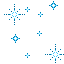 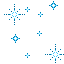